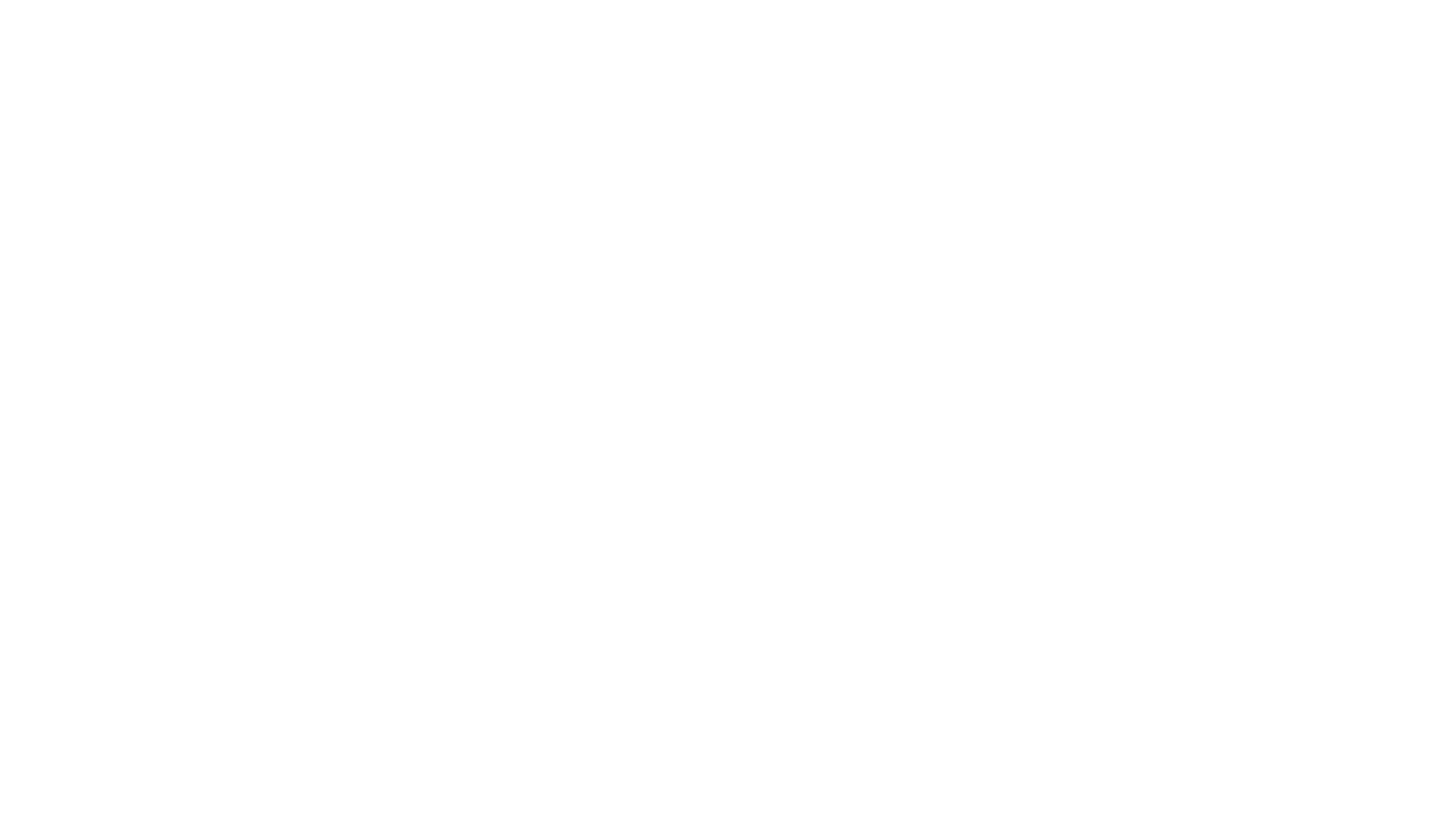 Ecology Notes Pages 1-7
Ava Rodriguez-Period 6
SCIENCE
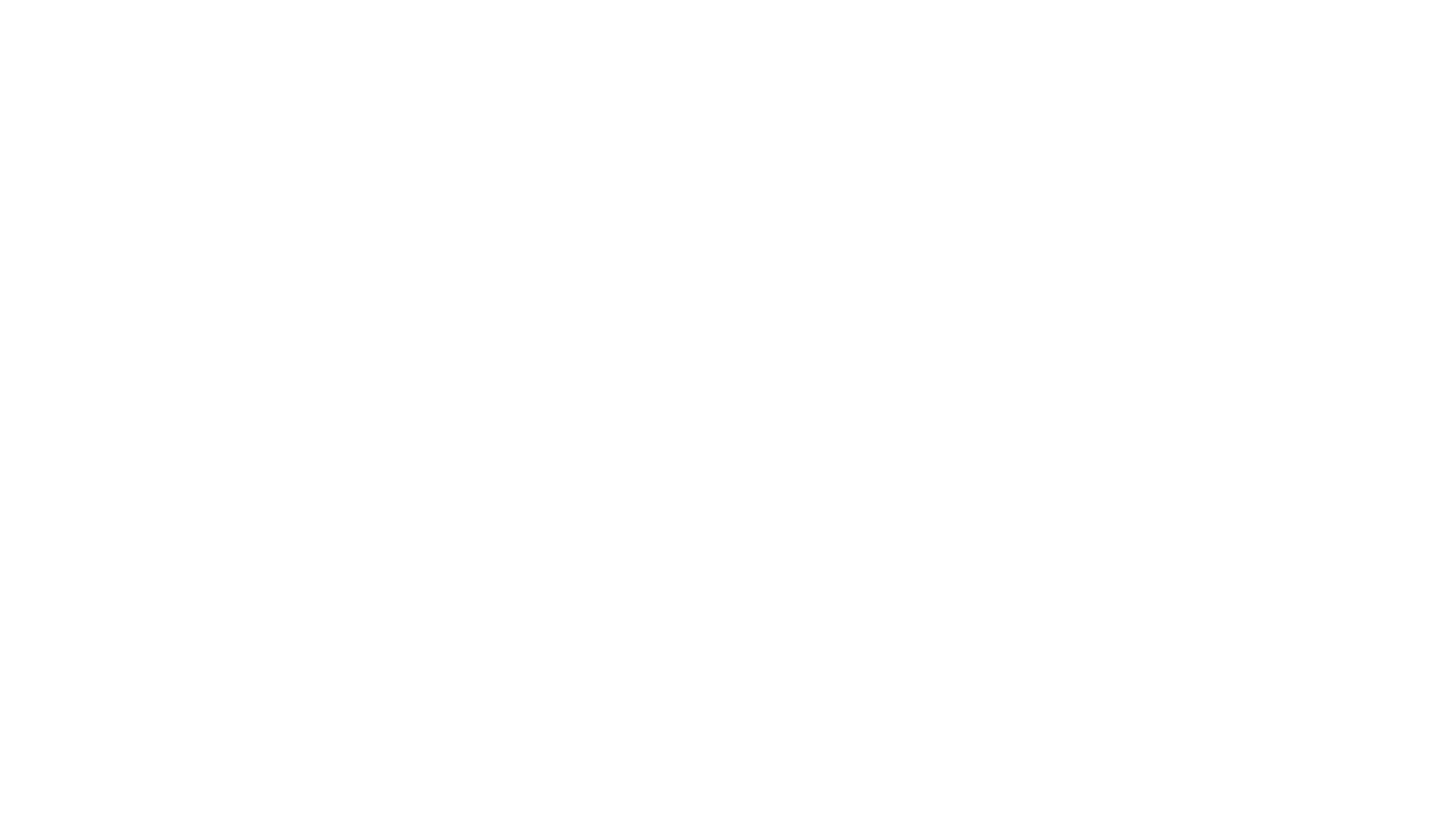 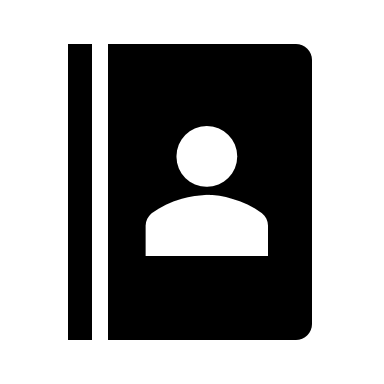 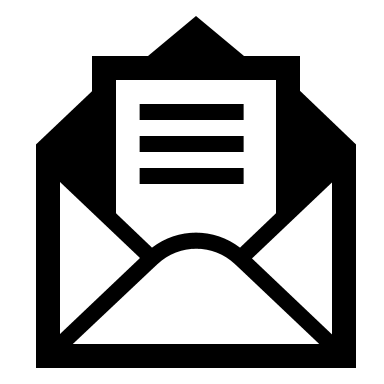 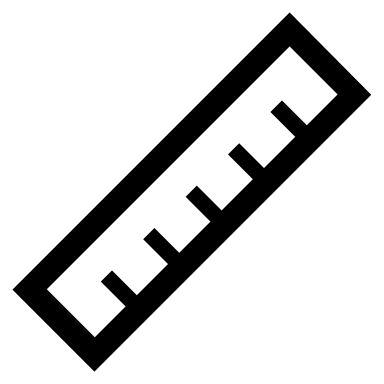 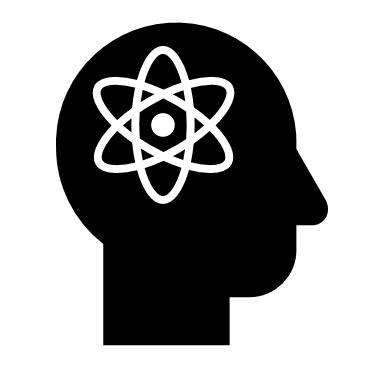 EMAIL
CONTACT
THINK METHOD
GRADING SCALE
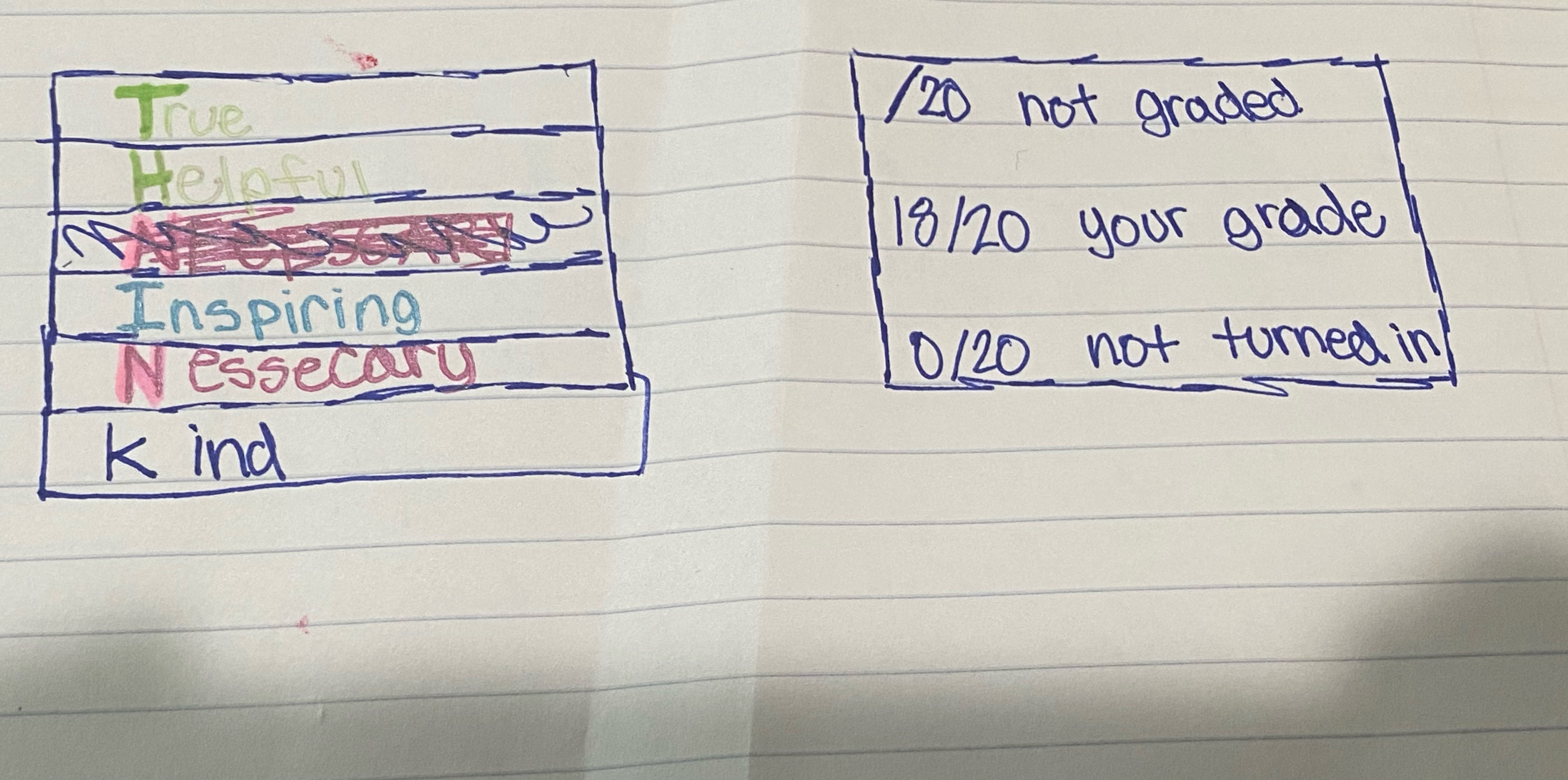 1
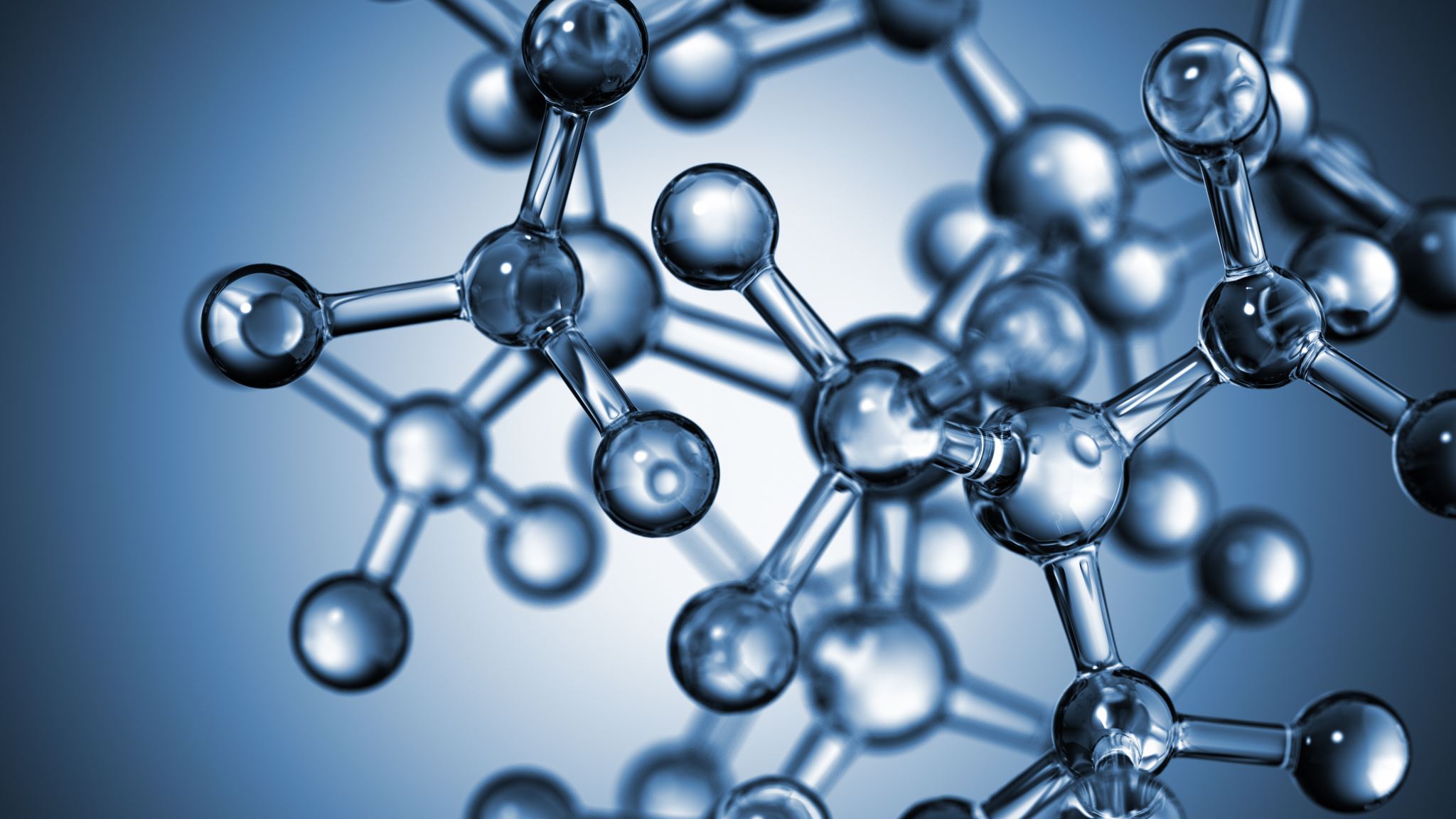 CELL THEORY
The cell theory is a widely accepted explanation of the relationship between cells and living things.
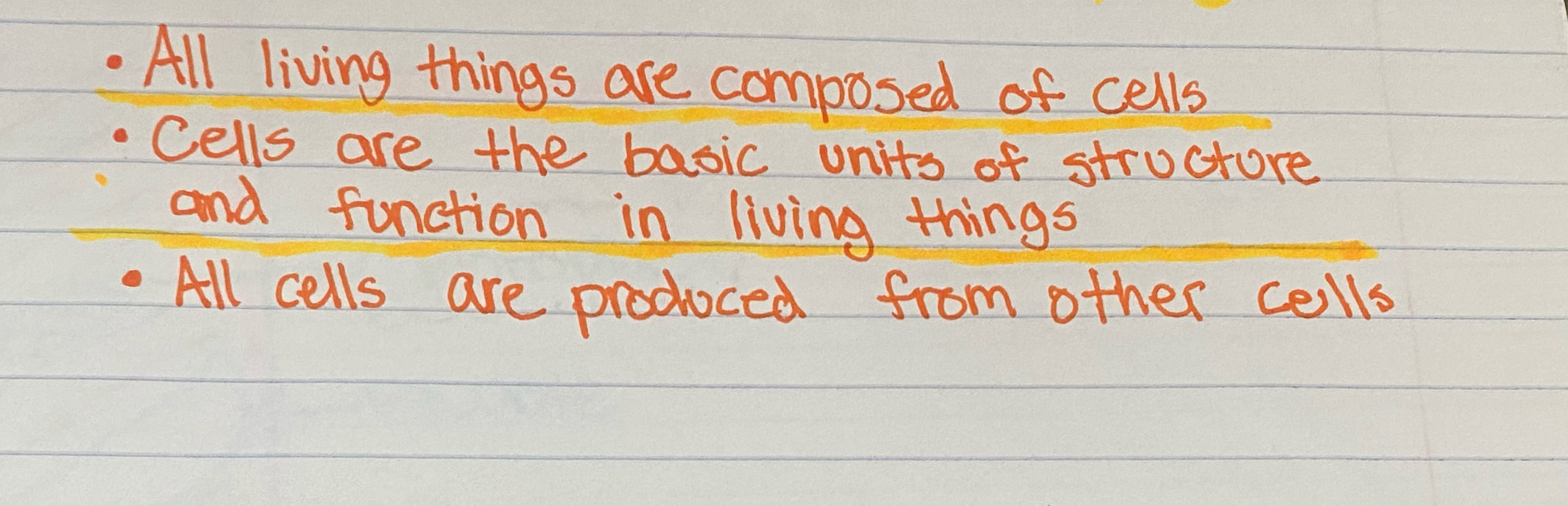 2
PLANT AND ANIMAL CELLS
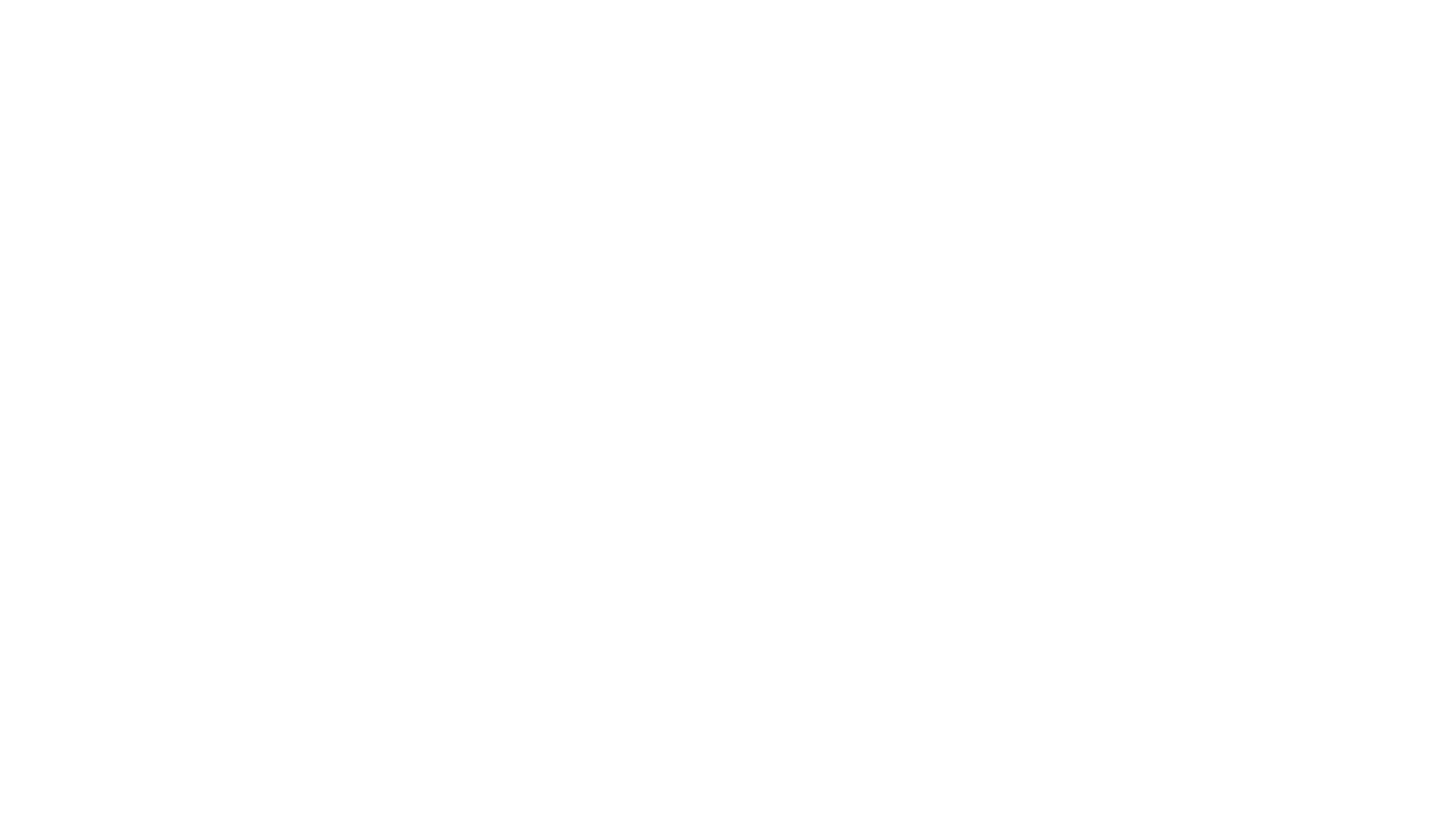 These illustrations show typical structures found in plant and animal cells.
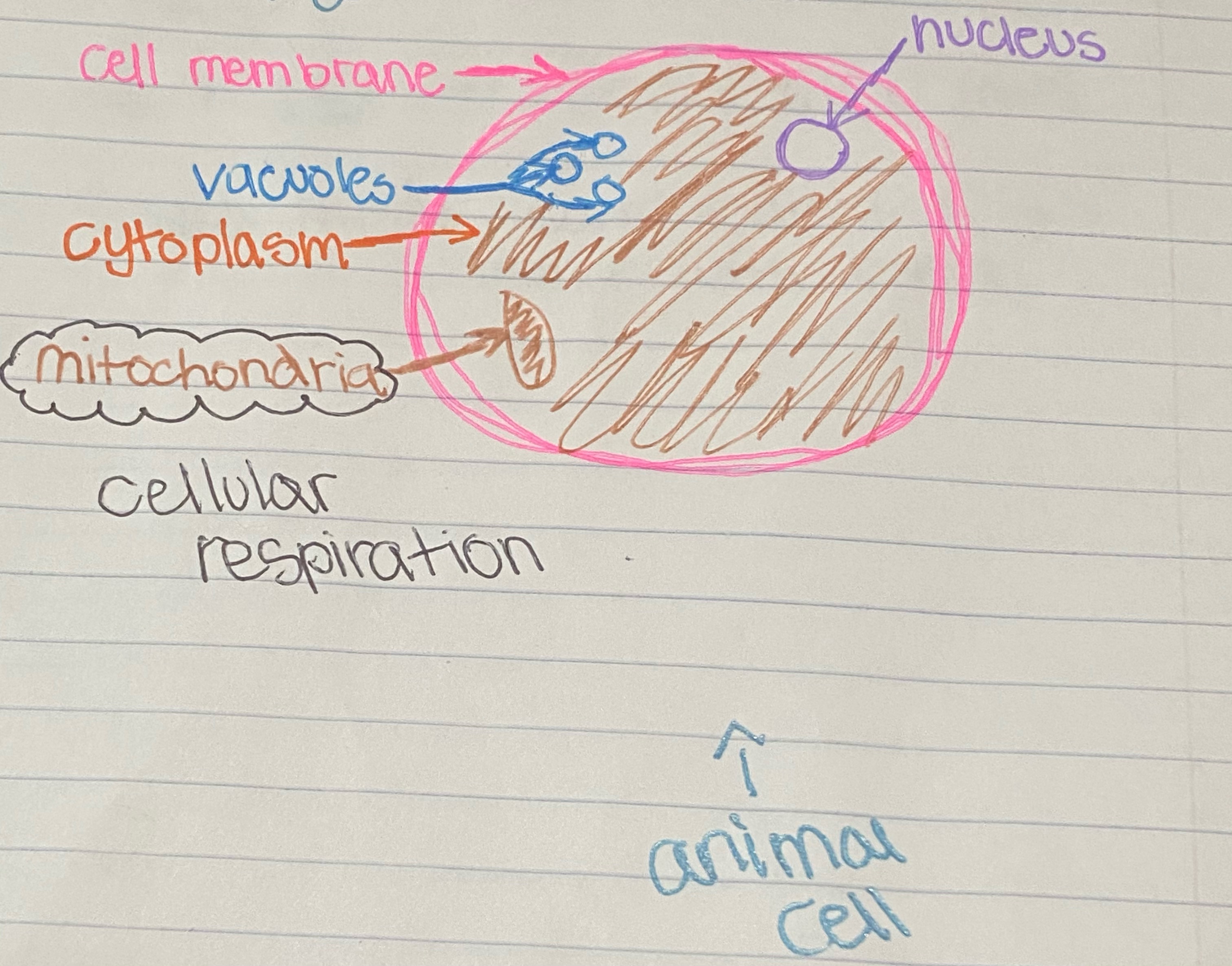 ANIMAL CELL STRUCTURE
PLANT CELL STRUCTURE
3
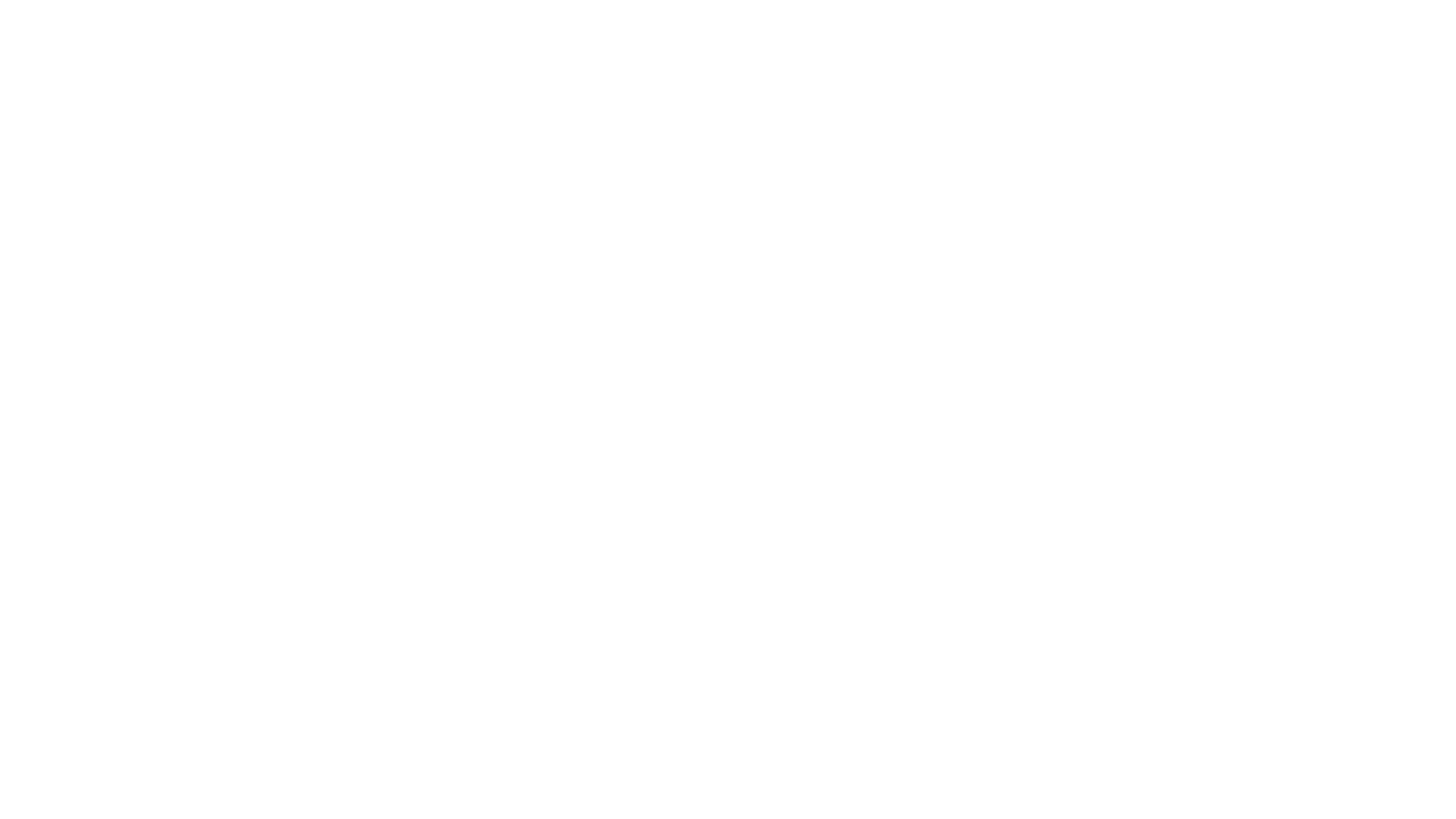 PHOTOSYNTHESIS
Definition-The process by which a cell captures energy in sunlight and uses it to make food is called photosynthesis.
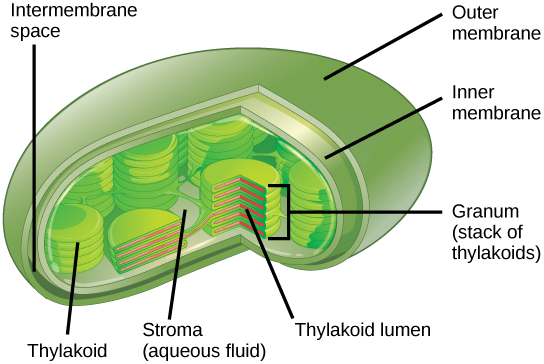 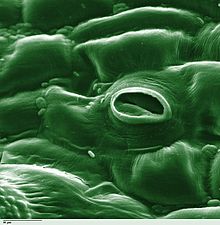 Stage 1- Chloroplasts in plant cells capture energy from sunlight
STAGE 2 – The captured light energy is used to produce sugars and oxygen from water and carbon dioxide.
4
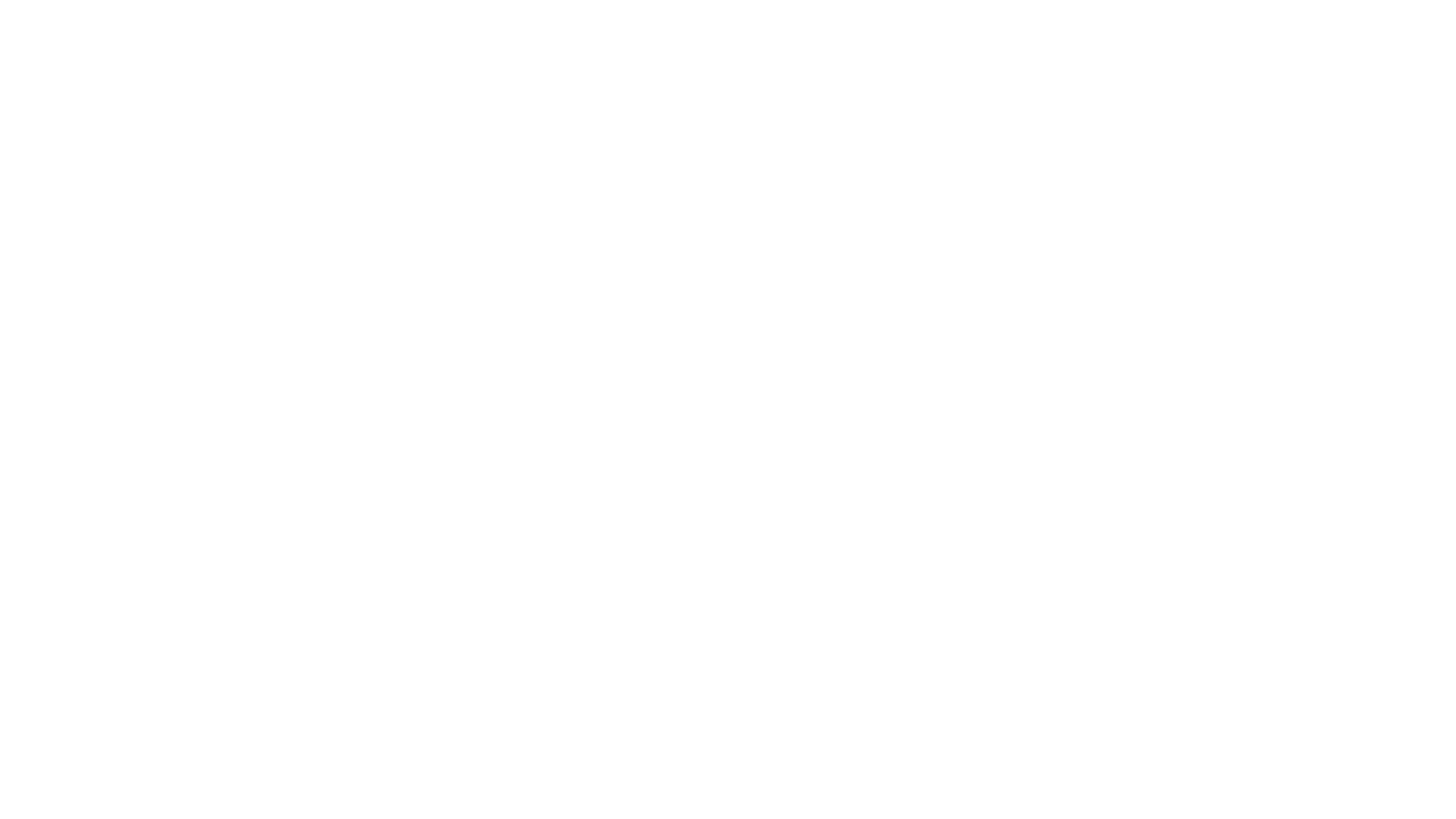 CELLULAR RESPIRATION
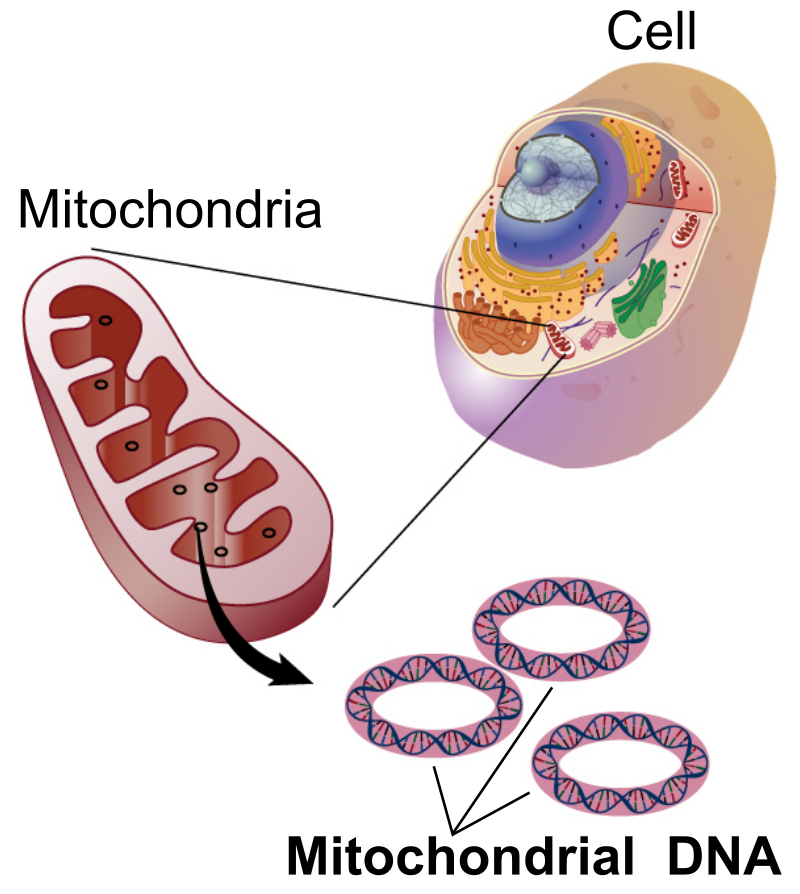 Definition: Cellular Respiration is the process by which cells obtain energy from glucose.
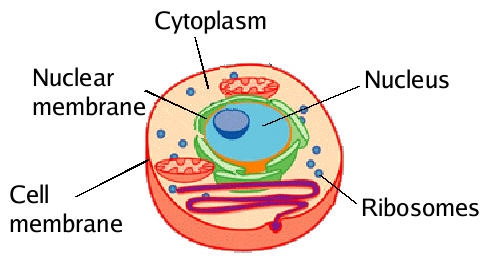 STAGE 1- In the cytoplasm, glucose is broken down into smaller molecules. A small amount of energy is released.
STAGE 2- In the mitochondria, the smaller molecules combine with oxygen to produce water and carbon dioxide. This reaction releases a large amount of energy.
5
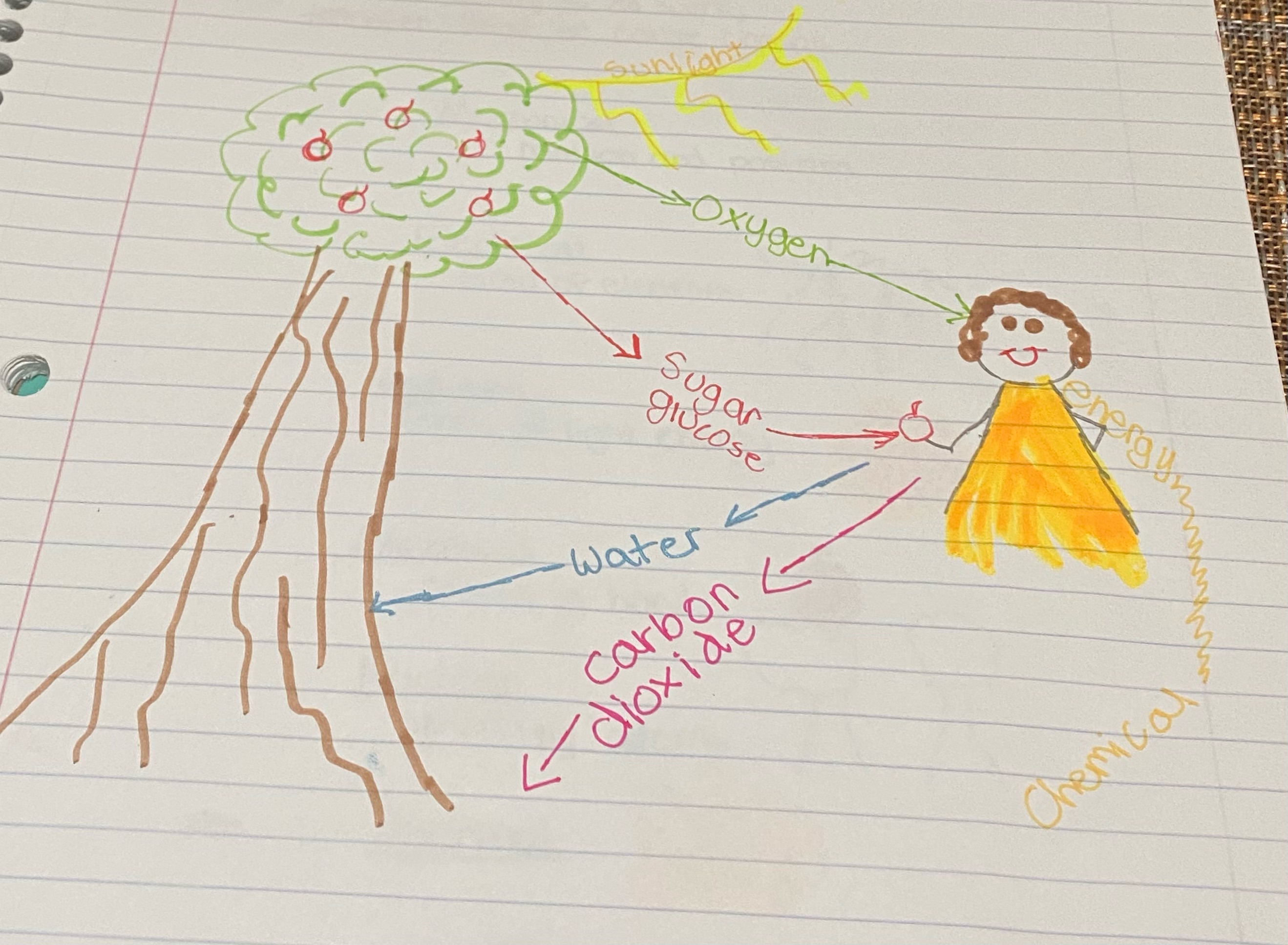 PHOTOSYNTHESIS CELLULAR RESPIRATION
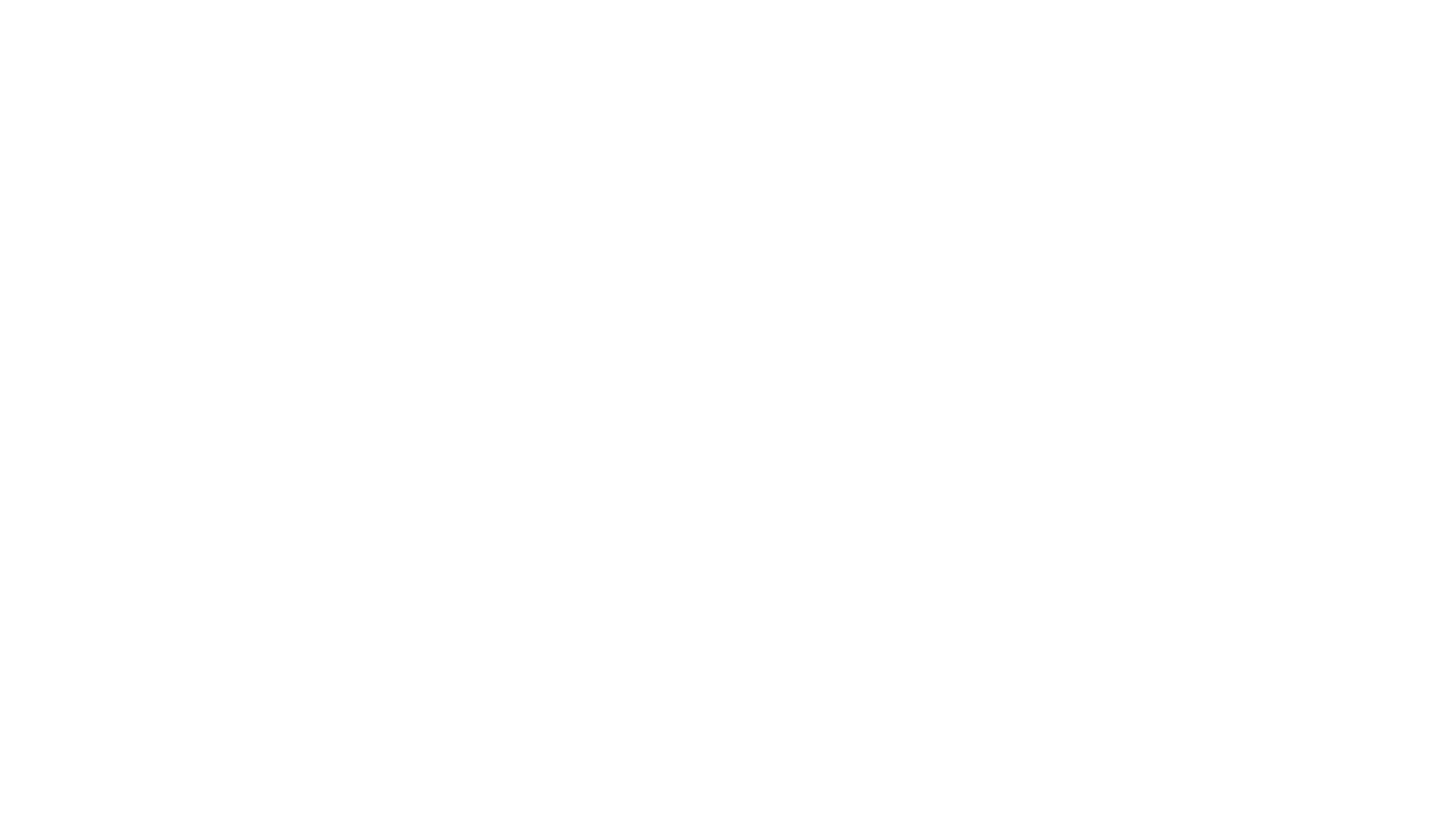 6
ENERGY
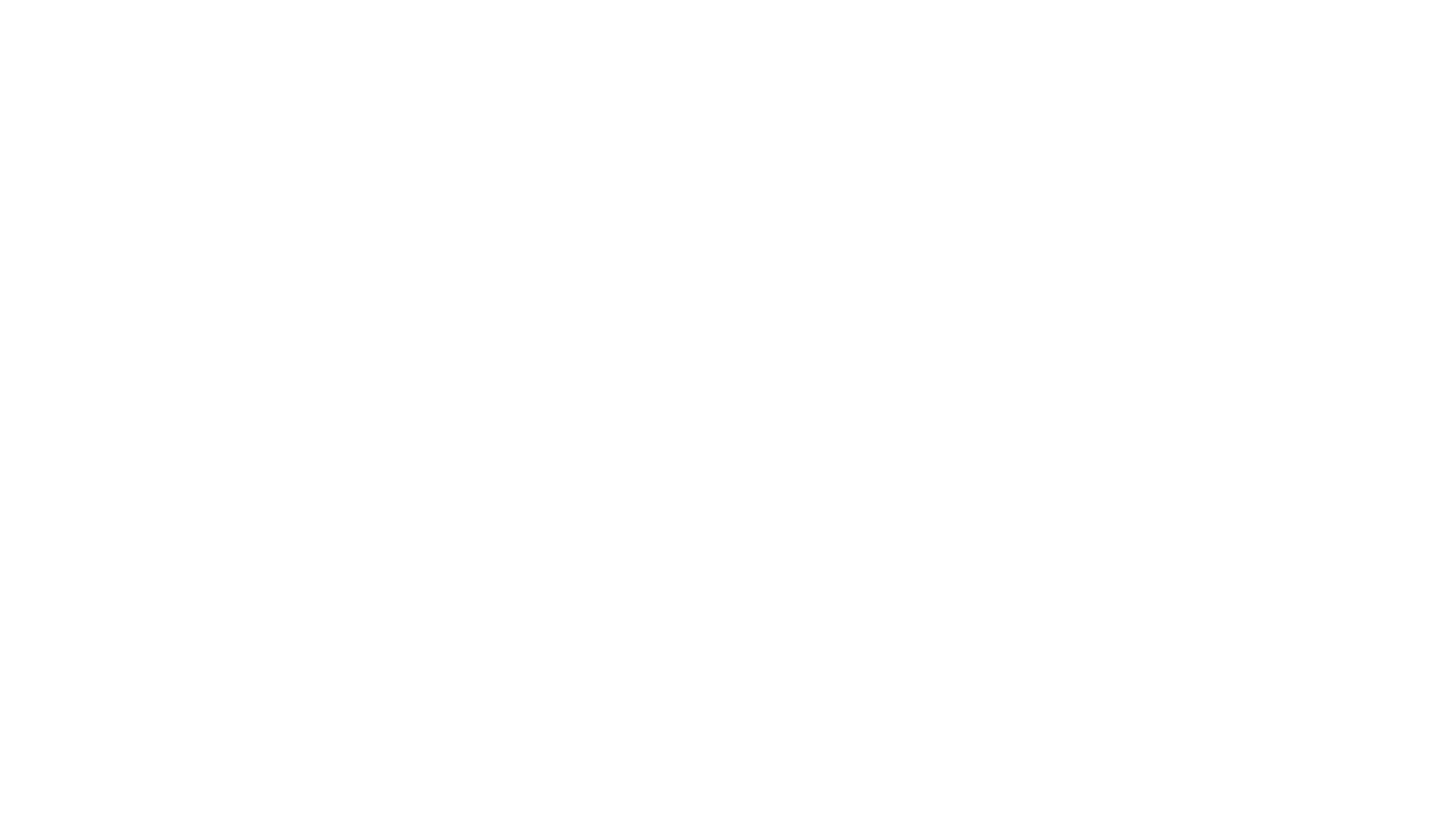 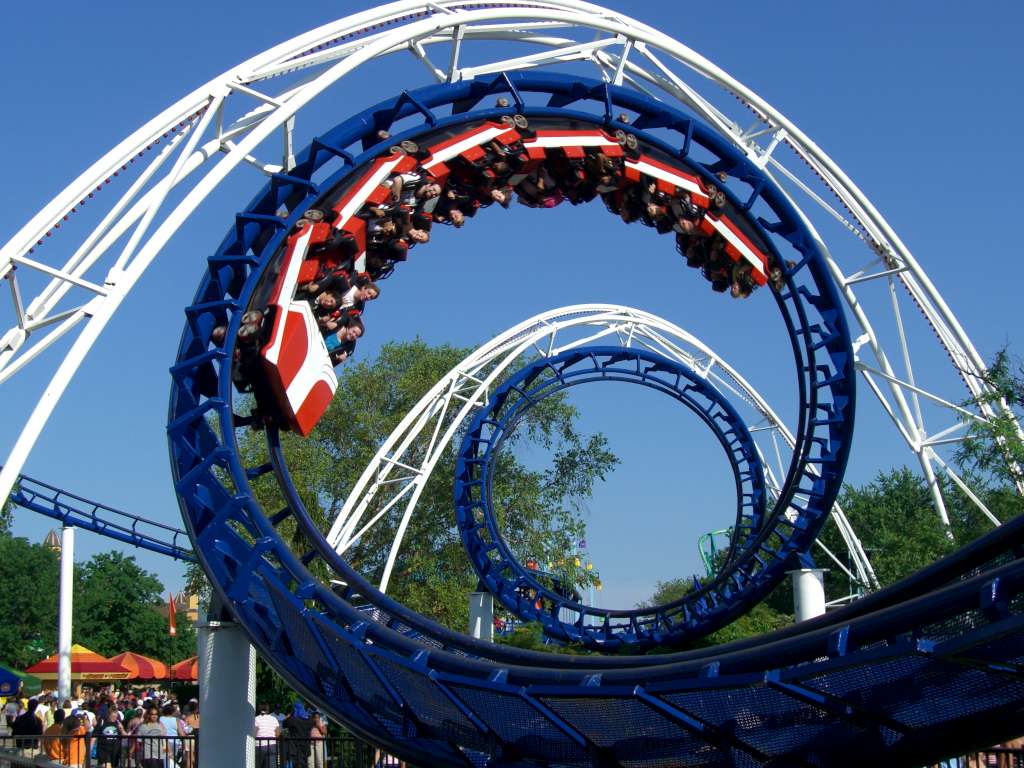 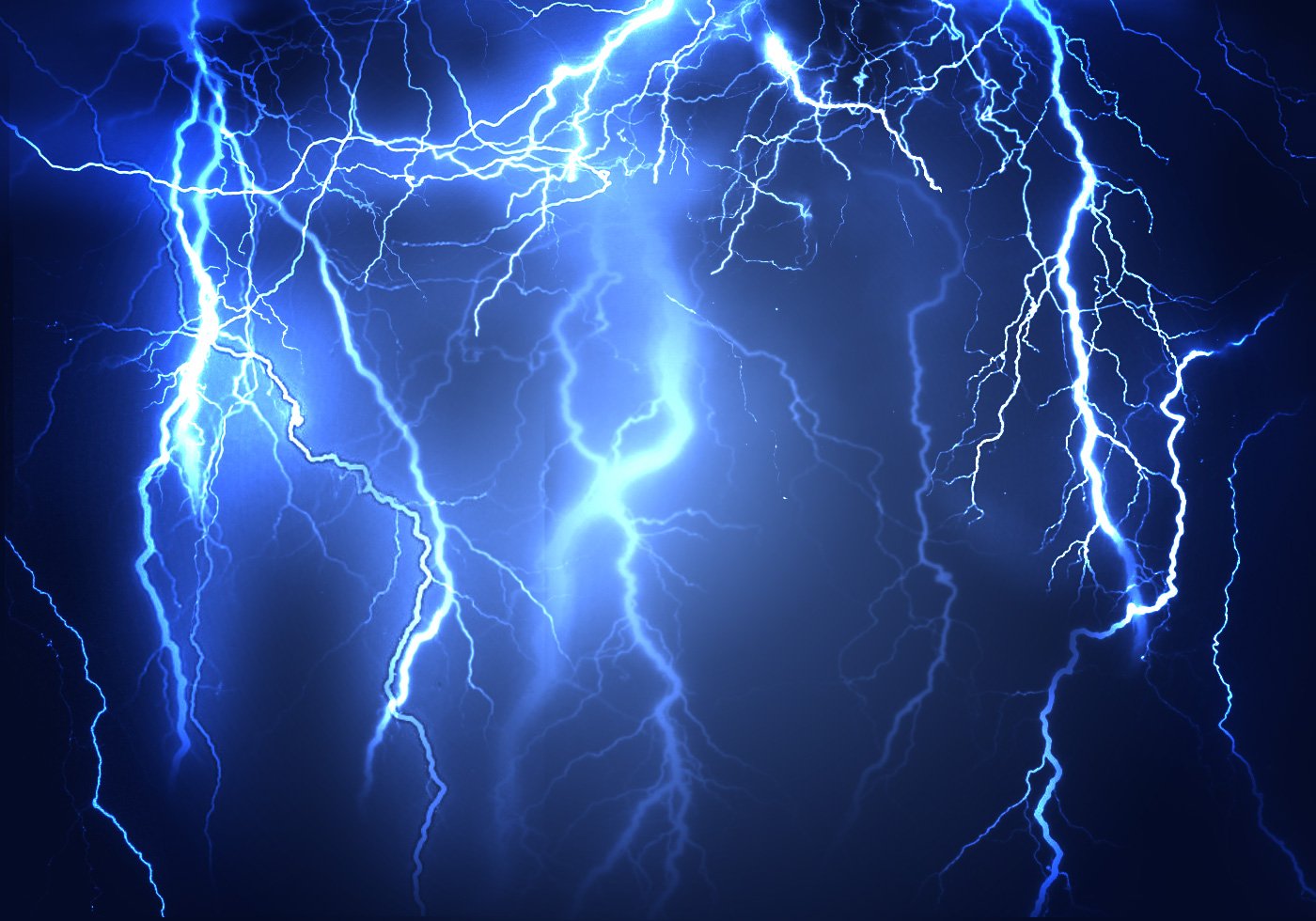 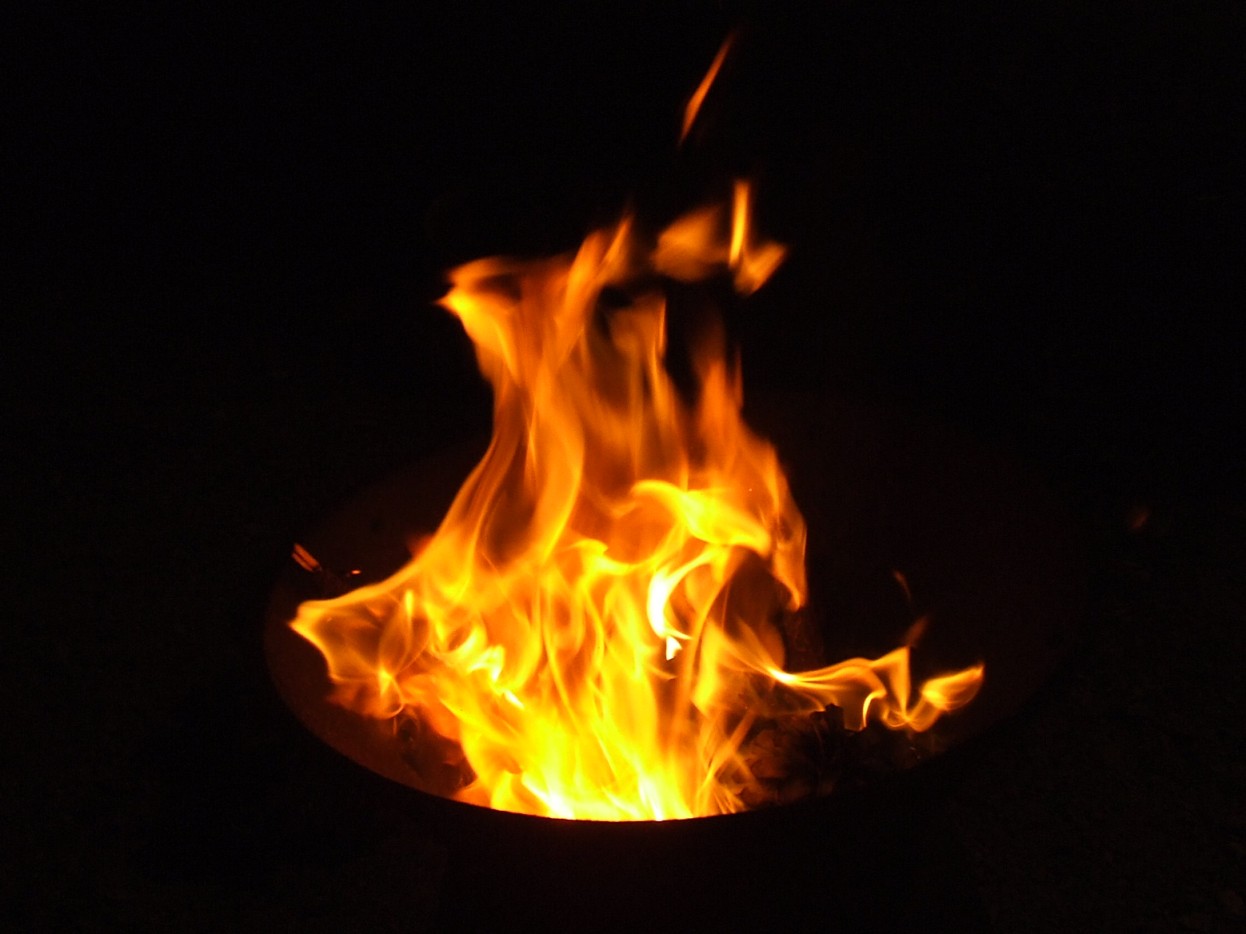 Definition-Is the ability to do work, Transfer heat or cause change
Electrical
Mechanical
Thermal
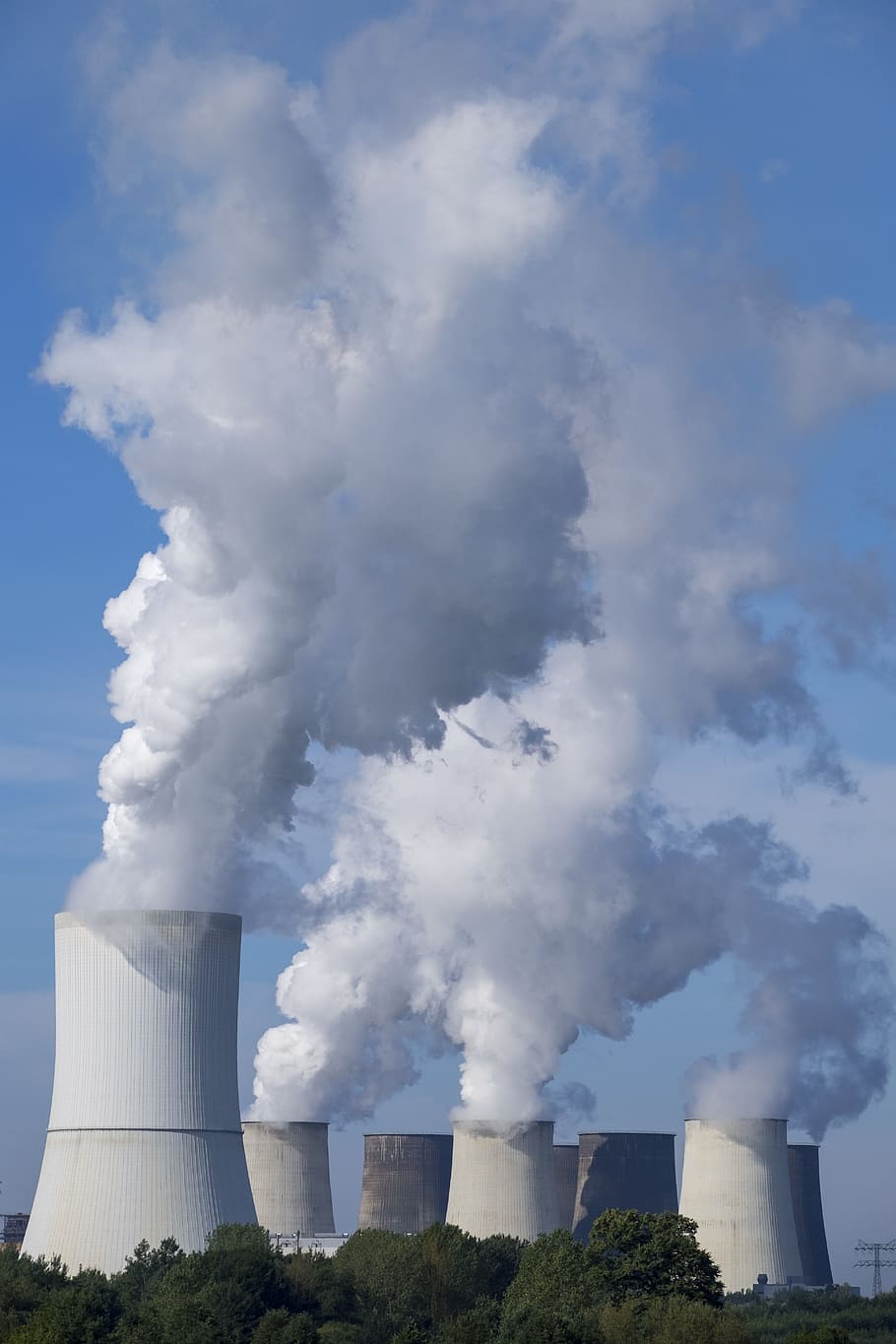 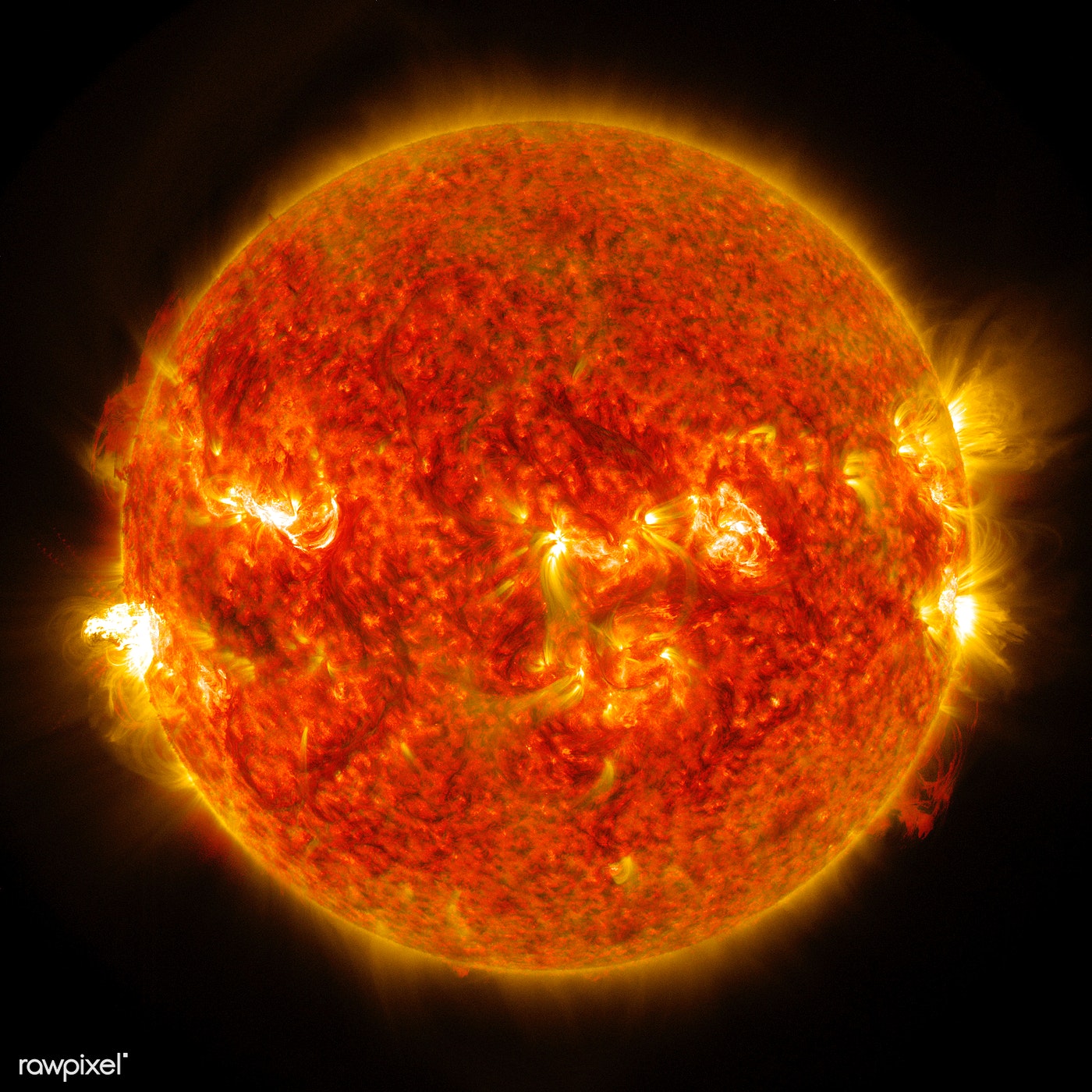 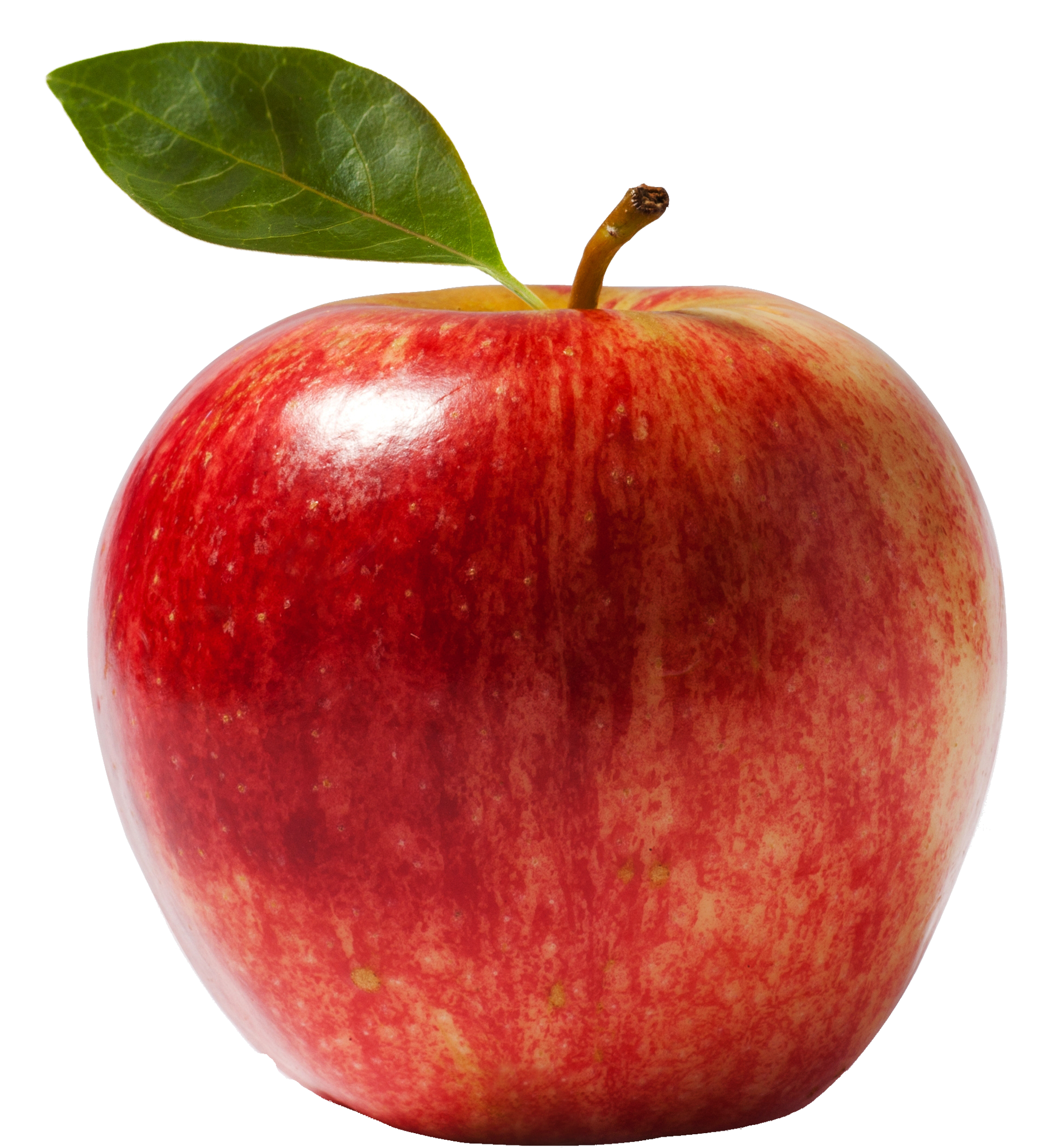 Chemical
Radiant
7
Nuclear
This must be the last page in the PowerPoint
Instructions
Turn your notes into a complete, detailed PowerPoint presentation. You must do more than just insert photos of your notes, but you may include the pictures you drew as part of your presentation. You may use internet pictures as well and you can be creative with the fonts and colors.